Домашняя работа«Составлялки»
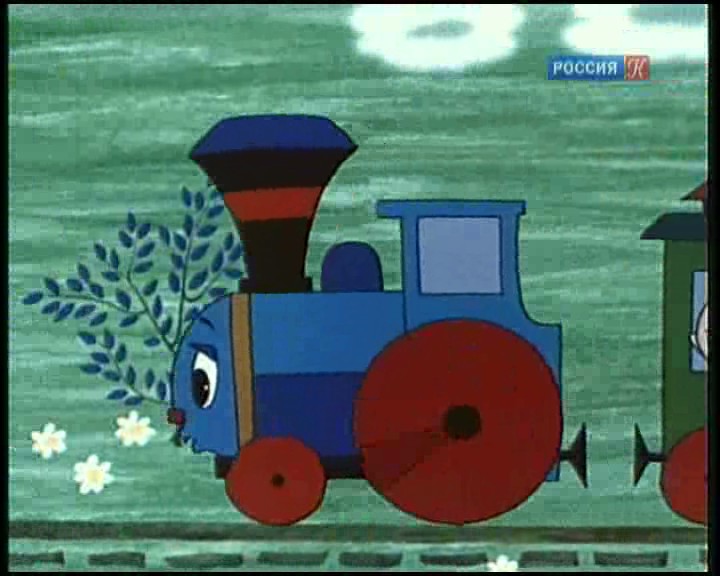 Знает каждый грамотей,  
как сделать слово из частей
Запишите в тетрадь все получившиеся слова
воз
кат
лёт
ход
вар
лаз
Паро
Само
Везде
Скало
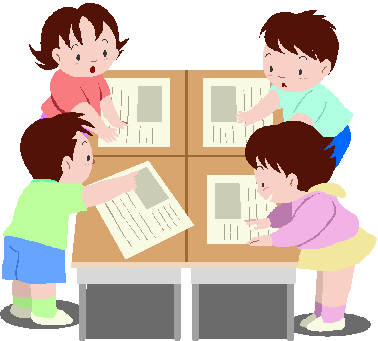